1/２２
開催
参加費
無料
令和５年度新ビジネスチャレンジ事業
基礎からのプレスリリース・ＰＲ
申込フォームまたはＦＡＸからお申込みください。
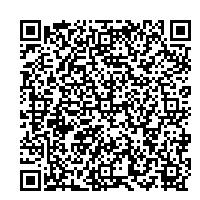 申込フォーム
下記URLまたはQRコードからお申込みください。
　https://apply.e-tumo.jp/pref-ibaraki-u/offer/offerList_detail?tempSeq=50311
申込先QRコード▶
セミナー申込書（Fax用）：029-293-8029
下表にご記入のうえ、ご送信ください。
○

○
ご提供いただいた個人情報は、セミナー関連の連絡やサービス提供のために利用いたします。
【申込み・お問合せ先】
　茨城県産業技術イノベーションセンター　新ビジネス支援グループ
　TEL：０２９－２９３－７４９５（直）　FAX：０２９－２９３－８０２９
　ホームページ　https://www.itic.pref.ibaraki.jp/　Mail：business2@itic.pref.ibaraki.jp　担当：関谷、富田、大城